How to Thrivein Tough Situations
Acts 27
Edward Church
Feb. 5, 2017
Come to Us All
Sometimes Because of…
Our Actions (in our control)
Others Actions (out of our control)
God’s Actions (out of everybody’s control)
Tough Times
How to Thrive…
Learn Lesson- 
If God Allows Tough Times-  Always a Lesson 
When You Can’t See God’s Hand… 
                         …You Can Trust His Heart. (20-25)

David/ Goliath = David(little is much w- God) 
Goliath(never underestimate)

 Dan/ Lions Den = Dan (trust God in worst times)
King (there is No God like ours)
How to Thrive…
Learn Lesson- 
If God Allows Tough Times-  Always a Lesson 
When You Can’t See God’s Hand… 
                         …You Can Trust His Heart. (20-25)

 Listen 
Listen to the Word of God. 
You Never Know the Complete Truth About Any Situation…
                         …Until You Hear From Him. (26)
How to Thrive…
Lean 
Don’t Panic and Take Matters Into Your Own Hands. 
God’s Word is the Truth…
                     …Regardless of the Circumstances.
Isaiah 55:11, “My Word  will not return void..” 
Keep trusting the Lord along the way. (27-32)
 Live 
Don’t Stop Living…
              …You Need Strength to Continue On. (33-38)
Neh 8:10, “the joy of the Lord is our strength”
How to Thrive…
Let (release) 
Let God Have the Boat and Let Him Be the Pilot. 
If He Wants to Wreck It, Let Him…
         …He Really Does Know What He is Doing. (39-41)
(41), “Falling where two seas met”
Falling = into something that engulfs you
Place of 
 No PEACE
 No Go! 
 Rush –Suction –Whirlpool 
 Place of Violence/ Unevenness –Forms Sandbar 
 Broke Up the Only Thing Left…
       …Standing Between Them / Storm… 
                       …the Boat
 
             God Was STILL in CONTROL!
How to Thrive…
Let (release) 
Let God Have the Boat and Let Him Be the Pilot. 
If He Wants to Wreck It, Let Him…
         …He Really Does Know What He is Doing. (39-41)
 Look
Look for the Way of Escape God Provided- I Cor. 10:13 
 It Will Always Be There Even Though…
          …It May Not Be The Way You Pictured It. (42-44)
Elijah- Brook/ Ravens(buzzards)- road kill café
The Great Escape -Melita 28:1
18 miles long x 8 miles wide 
Imposs to Hit w/out Proper Navigation  
But God Guided Them Through
       …500 mi. of Turbulent Waters
First Things First
When They Found Themselves On This Island…  
       …They Took Time To Build A Fire. (2,3)
The Fire Would… 
Comfort Them.
Change Their Condition…..Cold And Wet to Warm
Mark Them… Tell Others Where To Find Them.
Guard Them From the Beasts
Here is the Spiritual Key (1)
When You’re Weary, Weak, Confused…
      …Just Don’t Know What to Do… 
                          …Build a Fire!
 Stir Up Those Holy Ghost Fires in Desolate Place…
                          …Watch God Can Do
 The Holy Ghost Fire Will 
Comfort You
Change Your Condition
Mark You
Guard You From This Old World
Just When You Thought it was Safe (3-10)
Serpent
Satan Will Rise Again 
Shake It Off!!!
What Satan Meant for Bad…
       …God can use for Good
           …they brought the sick to him
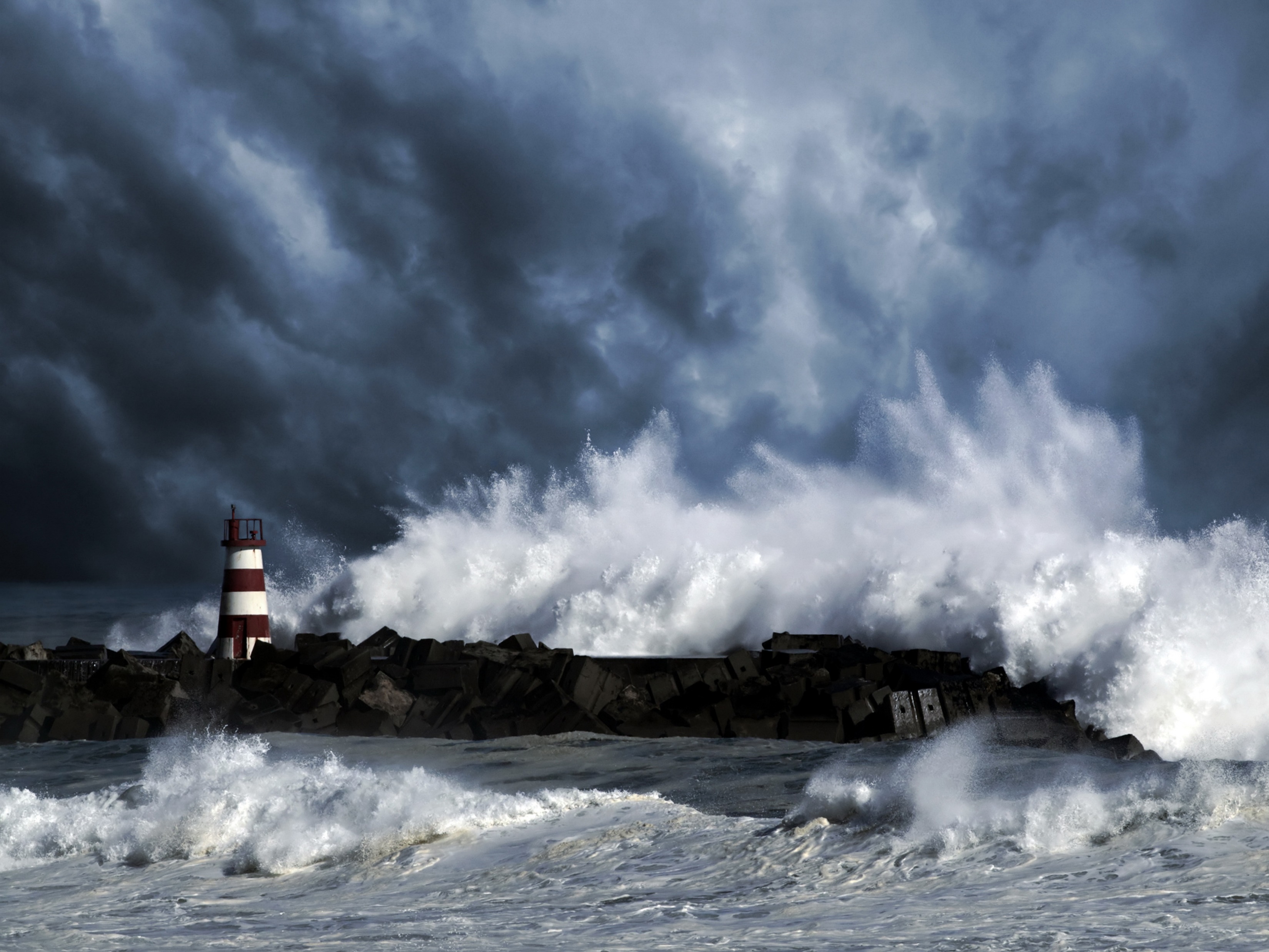 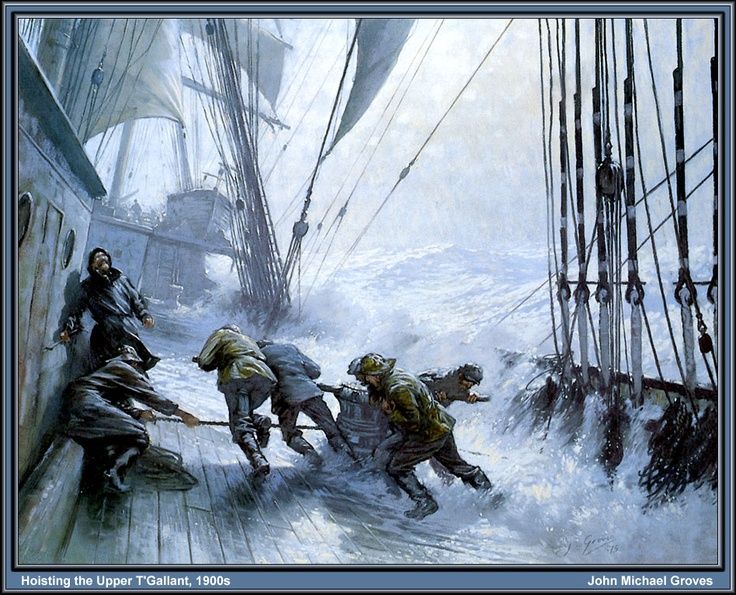 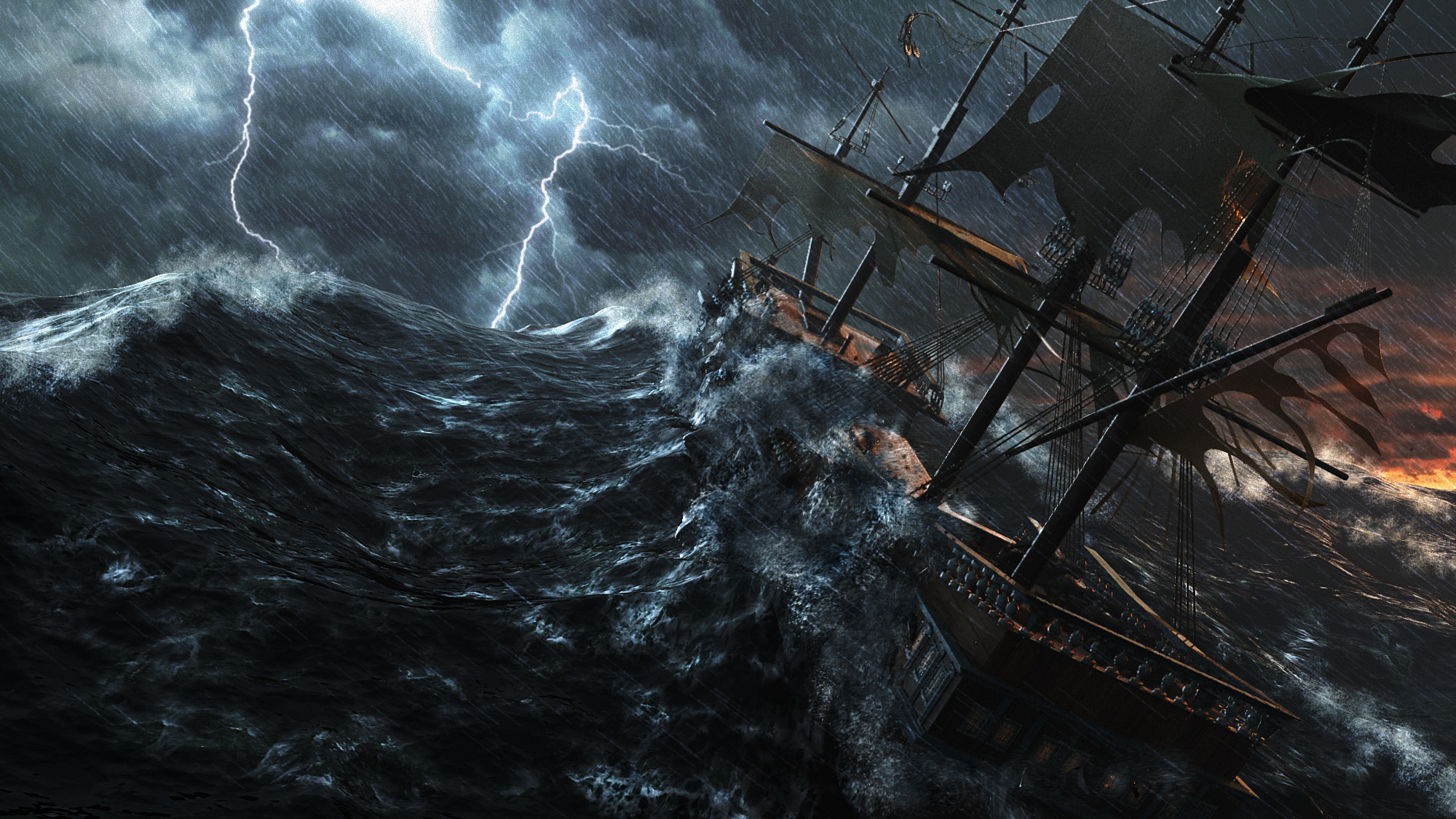 Look Out For Retribution (28:3)
Serious 
Satan doesn’t take your victory lightly
      a-  came out of the heat
      b-  II Cor 11:14, “transformed angel..” 
Sought
Paul was the one who led them to victory; therefore he was attacked
Shake It Off 
It ain’t over ‘til it’s over!
Reach Out and Touch Others (28:7-9)
Tendency
To look within 
Triumph 
Comes when we look at others
Turned
Everybody’s attention to God
Demonstration of Holy Ghost power